Приложение к НОД по развитию речи и чтению художественной литературы в средней группе на тему:«Лисичка – сестричка и волк»
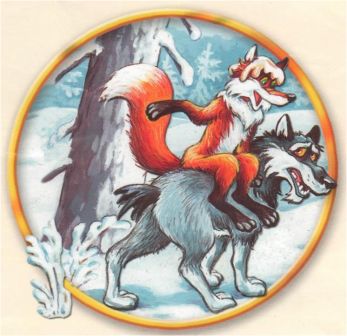 Подготовила воспитатель 
 МОУ «СОШ с. Яблоновый Гай»
Фадина Н.А.
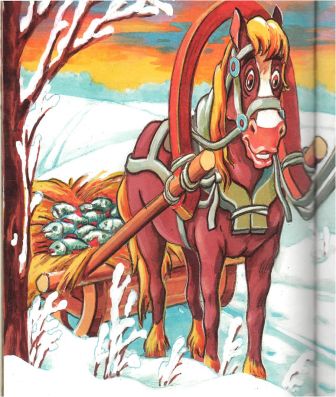 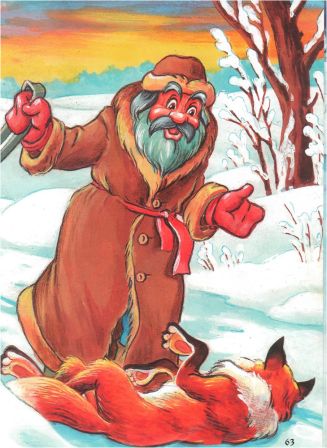 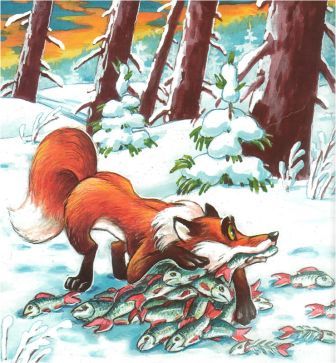 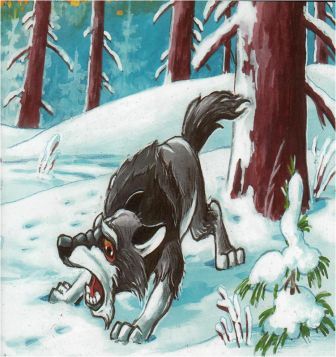 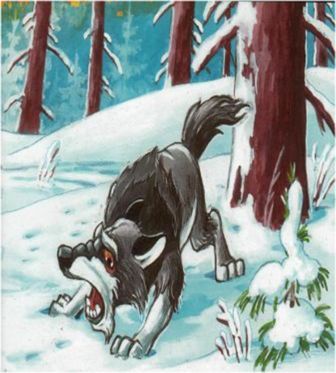 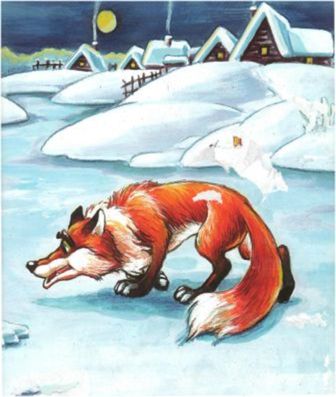 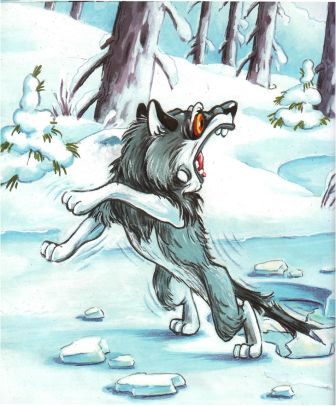 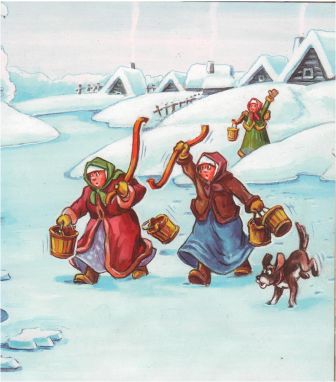 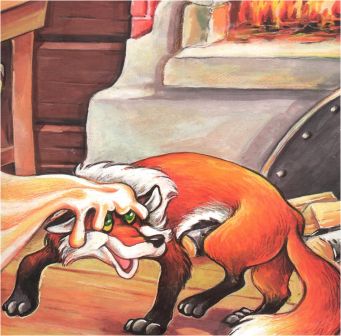 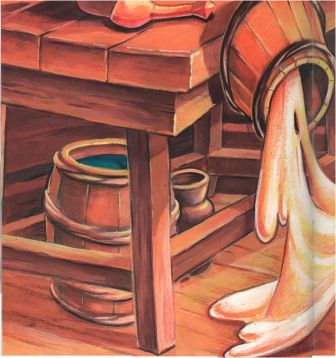 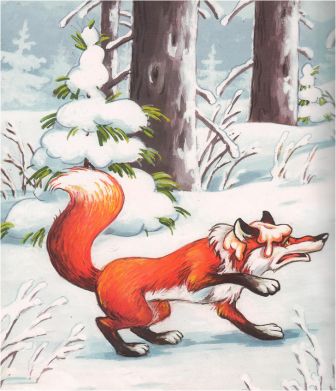 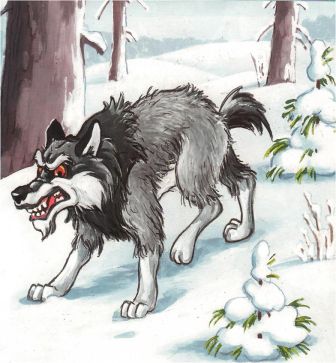 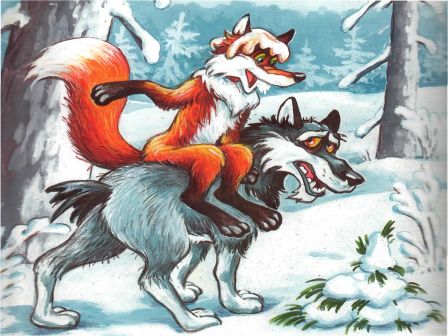 Использованы иллюстрации из:
Русские народные сказки. – Москва.: ЗАО «ОЛМА Медиа Групп», 2012. – 96 с.